16. Nunca, Dios Mío, Cesará Mi Labio
1. 	Nunca, Dios mío, cesará mi labio
		De bendecirte, de cantar tu gloria,
		Porque conservo de tu amor inmenso
		Grata memoria.

2. 	Cuando perdido en mundanal sendero,
		No me cercaba sino niebla oscura,
		Tú me miraste, y alumbróme un rayo
		De tu luz pura.
3. 	Cuando inclinaba mi abatida frente
		Del mal obrar el oneroso yugo,
		Dulce reposo y eficaz alivio
		Darme te plugo.
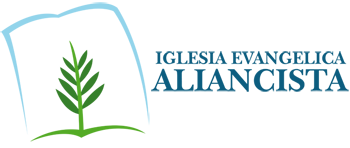